1
28-Nov-19
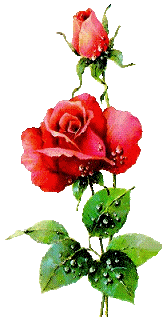 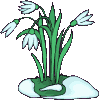 স্বাগতম
MD.RASHEDUL ISLAM,LECTURER(34TH BCS)
2
28-Nov-19
শিক্ষক পরিচিতি
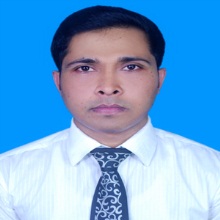 মো.রাশেদুল ইসলাম
প্রভাষক(৩৪ তম বিসিএস)
হিসাববিজ্ঞান  বিভাগ
মোবাইলঃ ০১৭০৮৩৩৪০০৮
ইমেইলঃ rashedaiscu@gmail.com
MD.RASHEDUL ISLAM,LECTURER(34TH BCS)
3
28-Nov-19
পাঠ পরিচিতি
ফাইন্যান্স এন্ড ব্যাংকিং
সময়ঃ ৪০ মিনিট
MD.RASHEDUL ISLAM,LECTURER(34TH BCS)
4
28-Nov-19
আলোচনার বিষয়
অর্থায়নের ধারনা
MD.RASHEDUL ISLAM,LECTURER(34TH BCS)
5
28-Nov-19
শিখনফল
এ অধ্যায় শেষে শিক্ষার্থীরা .......
১.  উদ্বৃও উৎস কী তা বলতে পারবে।
২. ঘাটতি উৎস কী তা বলতে পারবে।
৩. অর্থায়ন কি তা শিখতে পারবে।
৪. প্রত্যক্ষ অর্থায়ন কি তা ব্যাখ্যা করতে পারবে।
৫. পরোক্ষ অর্থায়ন কি তা ব্যাখ্যা করতে পারবে।
৬. অর্থায়নের বৈশিষ্ট্য/প্রকৃতি/কাজ/উদ্দেশ্য/সিদ্ধান্ত গুলো কি কি তা শিখবে।
৭. অর্থায়নের নীতিমালা গুলো কি কি তা  ব্যাখ্যা করতে পারবে।
৮. মুনাফা সর্বাধিকরন কি তা ব্যাখ্যা করতে পারবে।
৯. সম্পদ সর্বাধিকরন কি তা ব্যাখ্যা করতে  পারবে।
১০. এজেন্সি সমস্যা কি তা শিখতে পারবে।
১১. এজেন্সি ব্যয় কি তা বিশ্লেষন করতে পারবে।
MD.RASHEDUL ISLAM,LECTURER(34TH BCS)
6
28-Nov-19
MD.RASHEDUL ISLAM,LECTURER(34TH BCS)
7
28-Nov-19
MD.RASHEDUL ISLAM,LECTURER(34TH BCS)
8
28-Nov-19
MD.RASHEDUL ISLAM,LECTURER(34TH BCS)
9
28-Nov-19
MD.RASHEDUL ISLAM,LECTURER(34TH BCS)
10
28-Nov-19
মুনাফা=রাজস্ব-খরচ
(বিক্রয় বৃদ্ধি/খরচ কমিয়ে করা যায়)
নীট বর্তমান মুল্য=ভবিষ্যৎ আয়ের বর্তমান মুল্য-প্রাথমিক বিনিয়োগ
(সম্পদের নীট বর্তমান মুল্য বৃদ্ধি করে)
MD.RASHEDUL ISLAM,LECTURER(34TH BCS)
11
28-Nov-19
এজেন্সি সমস্যা
স্বার্থের দ্বন্ধে ব্যবসায়ের লক্ষ্য অর্জন বাঁধাগ্রস্থ হওয়া।
MD.RASHEDUL ISLAM,LECTURER(34TH BCS)
12
28-Nov-19
MD.RASHEDUL ISLAM,LECTURER(34TH BCS)
13
28-Nov-19
MD.RASHEDUL ISLAM,LECTURER(34TH BCS)
14
28-Nov-19
মুল্যায়ন
১.  উদ্বৃও উৎস কী?
২. ঘাটতি উৎস কী?
৩. অর্থায়ন কি?
৪. প্রত্যক্ষ অর্থায়ন কি?
৫. পরোক্ষ অর্থায়ন কি?
৬. অর্থায়নের বৈশিষ্ট্য/প্রকৃতি/কাজ/উদ্দেশ্য/সিদ্ধান্ত গুলো কি কি?



৭. অর্থায়নের নীতিমালা গুলো কি কি?
৮. মুনাফা সর্বাধিকরন কি?
৯. সম্পদ সর্বাধিকরন কি?
১০. এজেন্সি সমস্যা কি?
১১. এজেন্সি ব্যয় কি?
MD.RASHEDUL ISLAM,LECTURER(34TH BCS)
15
28-Nov-19
দলীয় কাজ
MD.RASHEDUL ISLAM,LECTURER(34TH BCS)
16
28-Nov-19
আল্লাহ হাফেজ
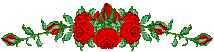 MD.RASHEDUL ISLAM,LECTURER(34TH BCS)